The Sun And Earth
Earth’s Shape
Earth is SPHERICAL
“BALL-SHAPED”
How do we know?
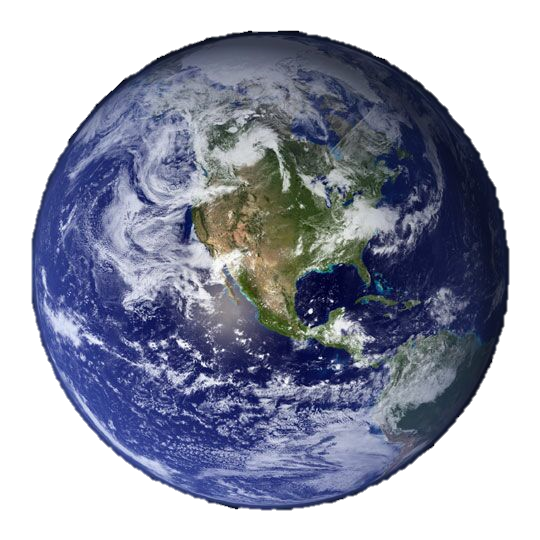 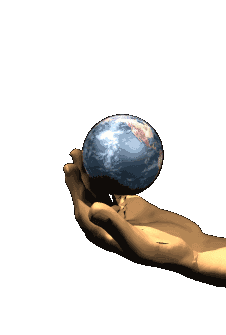 Earth is a sphere
Earth is a sphere
Why is Earth spherical?
GRAVITY
Earth’s gravity pulls its mass towards its center from all directions
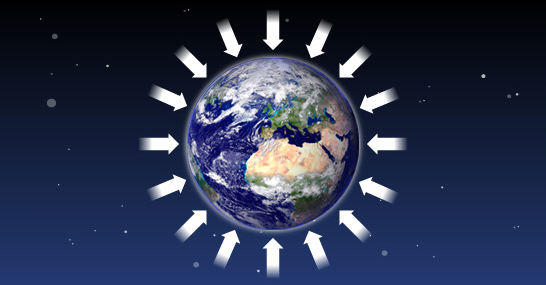 Not quite a “perfect” sphere…
Earth has a slight “bulge” at the equator
Centrifugal Force due to its rotation
Longer around equator than poles
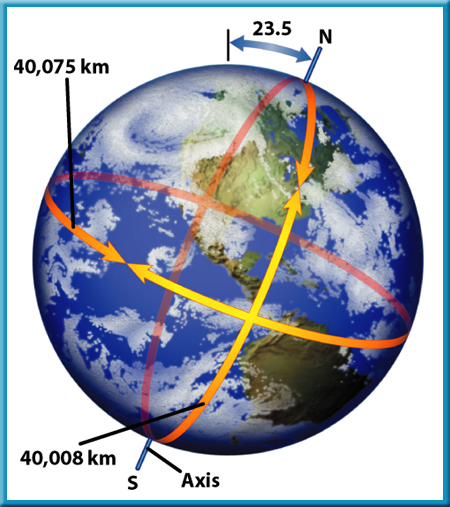 Earth’s rotation
1 DAY is the time it takes the EARTH to complete a full ROTATION around its axis
24 hours
This explains why the SUN “rises” and “sets”
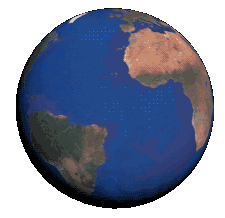 Earth’s rotation
Earth’s rotational axis is tilted 23.5% from its orbital plane
Earth does not ROTATE along the same plane on which it REVOLVES
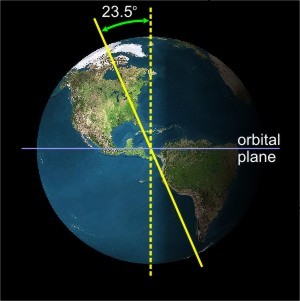 Earth’s Revolution
Earth ORBITS the Sun because of the Sun’s GRAVITATIONAL PULL
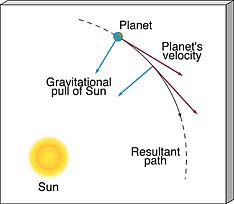 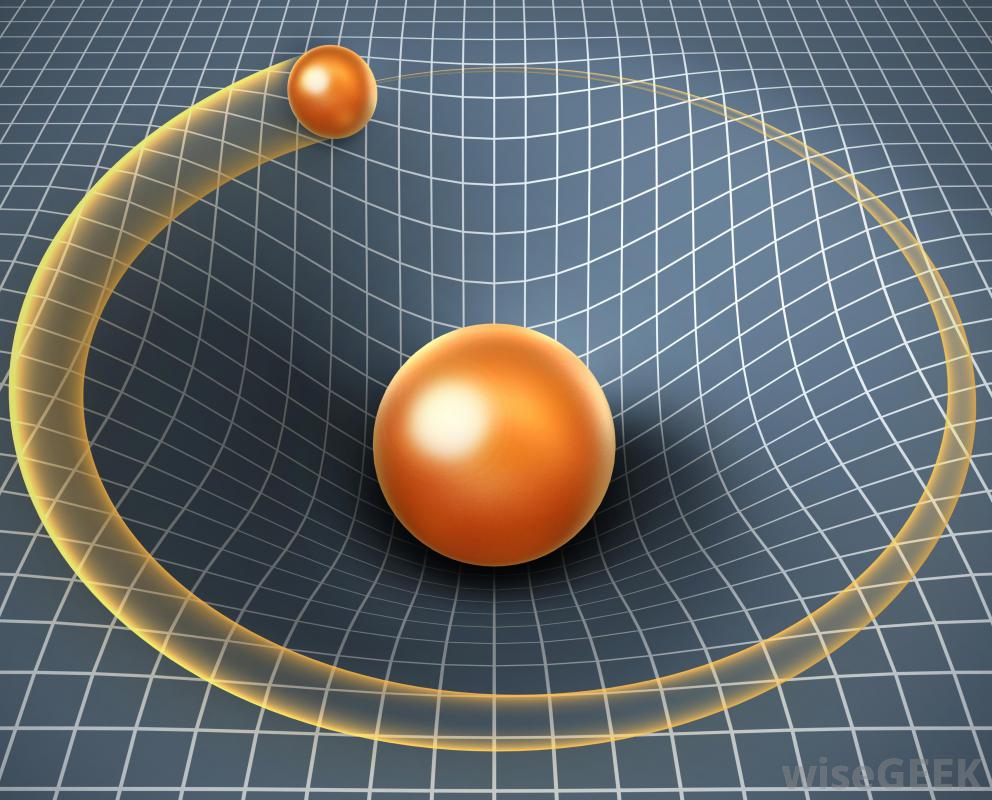 Earth’s Revolution
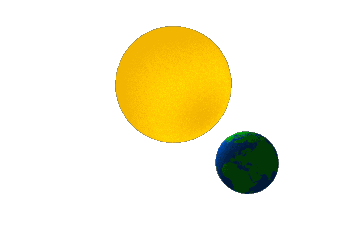 1 YEAR is the time it takes the EARTH to complete one full REVOLUTION around the SUN (365.25 days)
Elliptical orbit
SUN at one focal point
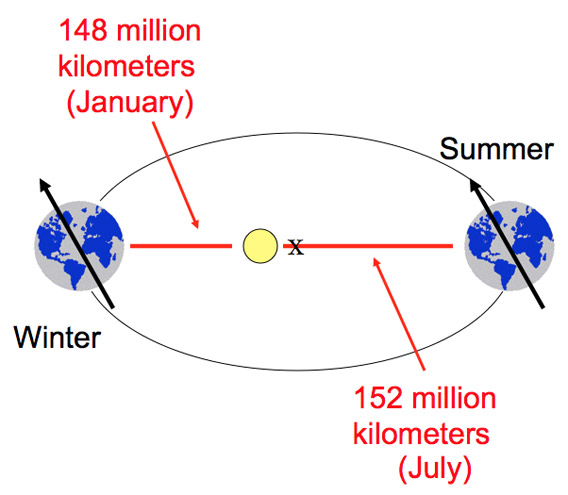 Energy from the Sun
Earth receives energy from the Sun
THERMAL ENERGY - heat
RADIANT ENERGY - light
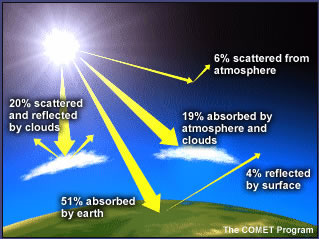 Earth’s seasons
Earth’s tilt causes the distribution of the Sun’s energy to change throughout the year.
This creates 
“SEASONS”
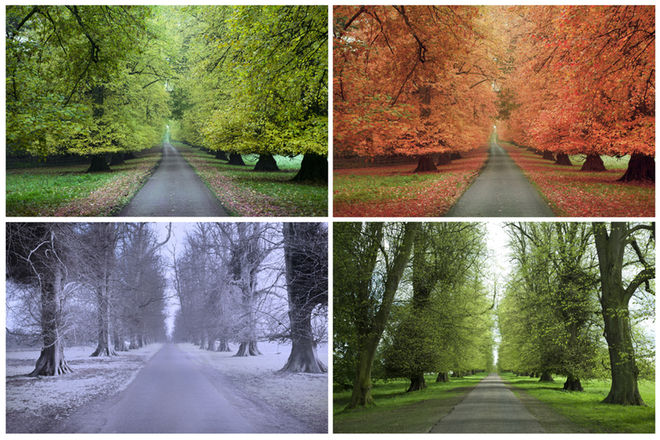 Earth’s Seasons
SUMMER where there is DIRECT sunlight
Longer Days & Higher Temperatures
WINTER where there is INDIRECT sunlight
Shorter Days & Lower Temperatures
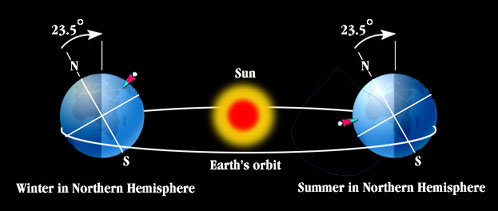 Earth’s Seasons
SOLSTICE
Earth tilted toward/away from Sun
Longest/shortest days
EQUINOX
Sun is directly above EQUATOR
12 hours of light & dark
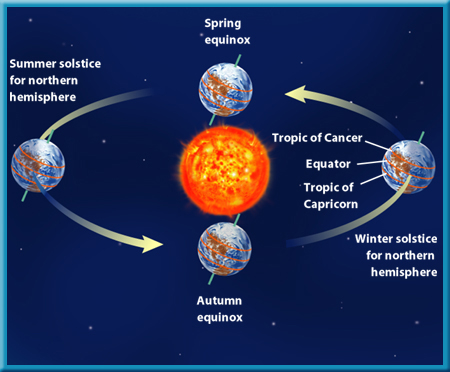 Solstice & equinox
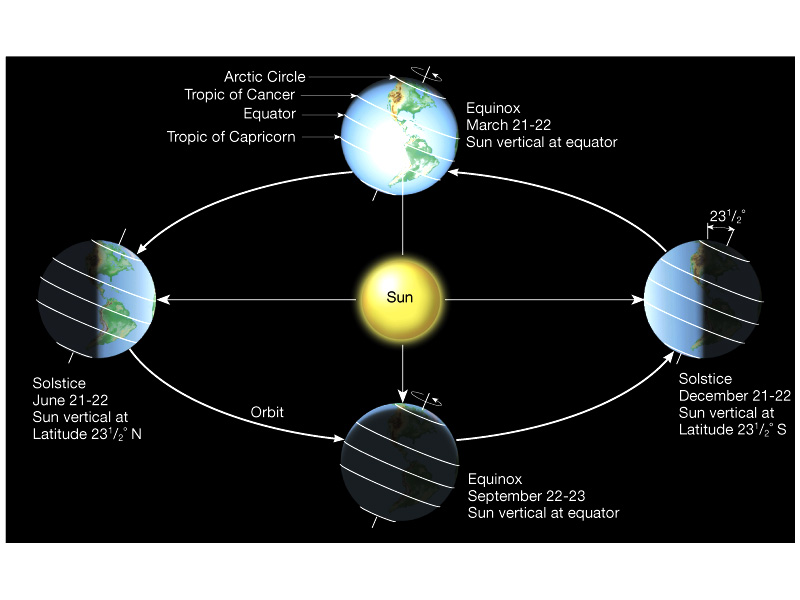 Solstices
Longest & shortest days (daylight hours) of the year  (note: the tropics shown in these diagrams are not at the correct latitudes.)
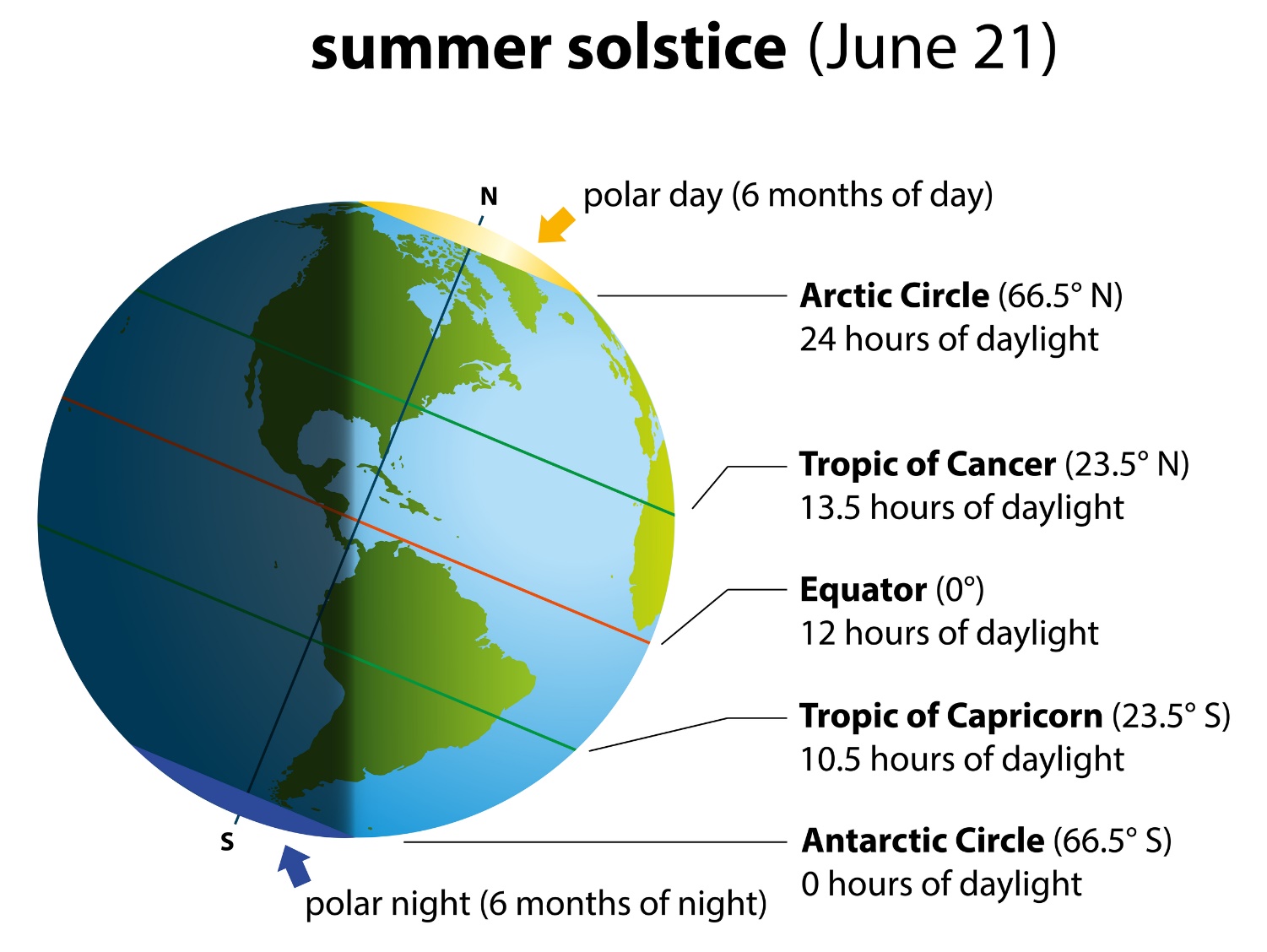 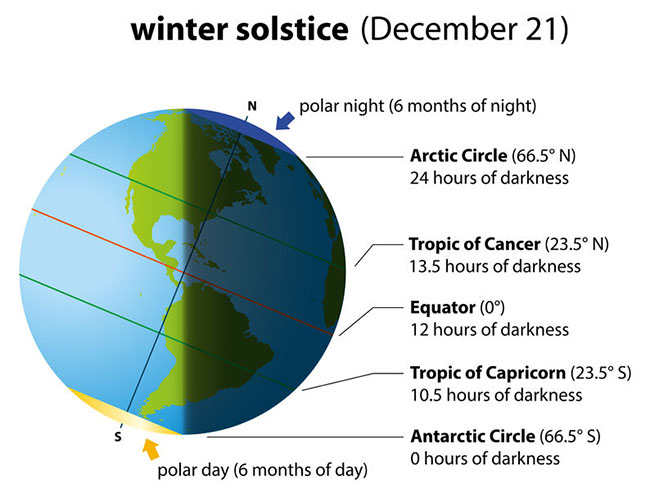